INTERVIEWING
Presented by: Career Services
First Steps
You have the interview, now what?

The secret to effective interviewing is a sound presentation. Successful sales people sell their products through skilled presentations that are the result of in-depth preparation.
Preparation
Research company/organization
Review company web site
	(Become familiar, not an expert)
Take notes on research and bring to interview
Prepare questions for the interviewer(s)
Plan ahead – make sure to leave yourself an appropriate amount of time to get to your interview 
Arrive and walk-in 10-15 minutes early
Know Your Product
Preparation begins with knowing yourself. 
Defining your functional skills, personal attributes, work values, and future goals brings a focus to your presentation. 
If you don’t know the product well, selling its assets is difficult.
Why You?
Why hire you over everyone that is interviewing?

Be prepared to answer – directly or indirectly.
What to Wear
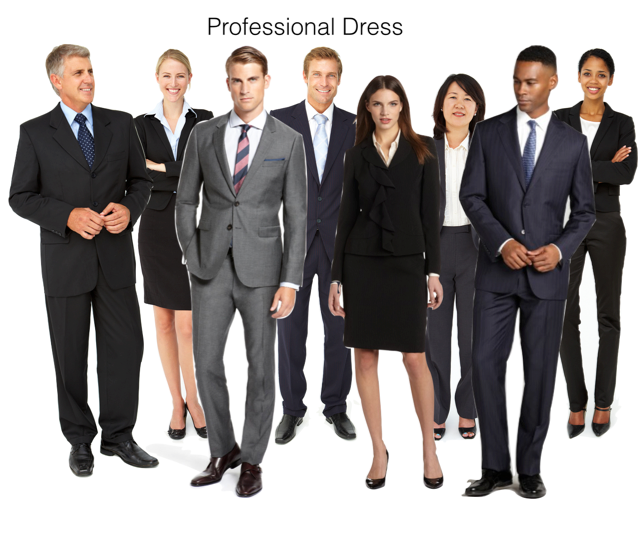 What to Bring
Multiple copies of your resume
List of professional references (3-5)
Notes from research
Any applicable examples of your work
Pen and notepad
Anything else that you deem important or want to showcase
Tips
Maintain eye contact
Sit up straight
Firm handshake
Speak clearly and reference notes
Remain enthusiastic about the position and your own experiences
Be confident in your answers
Take a moment to formulate your thoughts before delivering an answer
Be honest in your answers
Share relevant stories when applicable
Ask questions
Listen carefully
“Tell Me About Yourself”
A common opener, this broad question can throw many interviewees. 

It is in fact a “sell me” invitation. 

Develop a brief summary of your background in relation to the job. Include your desire to work for the organization, as well as your qualifications for the position.
“Biggest Weakness”
Interviewers often ask about strengths and weaknesses. While strengths seems be easy to express, weakness present more of a challenge. 

An effective way to answer this question is to think of a weakness you have overcome and share the process with the interviewer. 

“I used to be very shy and afraid to speak to groups of people. I decided that I needed to overcome my fear in order to pursue a career in XXXX. So if there was a choice between a paper and a presentation in class I always chose the presentation.”
Sample Questions
Why are you interested in this position? Why this company?
Tell me when you felt frustrated with a customer. How did you resolve this issue?
Give me an example of how you handled criticism from a supervisor or co-worker.
Describe an internship or related experience which illustrates your greatest achievement.
Sample Question to Ask
What support/training do you provide new employees?
Could you describe your performance review process?
What are the most significant challenges which face your organization?
How would you describe your corporate culture? 
What professional development opportunities are available at your company?
What is your time line for hiring, will I hear from you either way?
Follow-Up
Make sure to collect business cards from everyone you interviewed with
Send a “thank you” email to all constituents within 24 hours
	(Mention specific points/themes, if any, from 	the conversation that made an impact or stood 	out)
	(Reiterate your interest in the position)
Send follow-up email/make phone call about if you do not hear anything
	(Typically, advise 1 ½ to 2 weeks)
Reflection
How did it go?
What did you do well?
What do you still need to work on?
Did you follow-up with a “thank you” email?
Did you take advantage of a mock interview?
Did you utilize all available resources?
Ask yourself: How can I get better?
QUESTIONS